ORGANIZATIONS
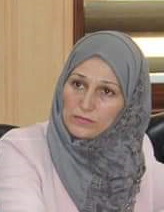 Dr.DJOUDI Hanane
Faculty of ECMS/ University of Biskra
                                                                             October, 2024
REF: Business vocabulary in use
A
B
C
D
EX 1
EX 2
EX 3
Thanks
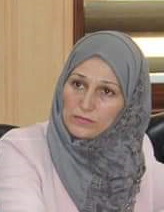